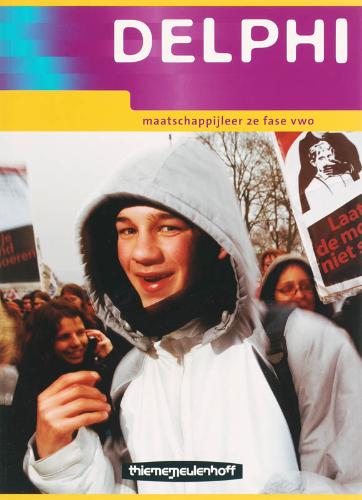 PTA
ED01: Politieke Besluitvorming / weging 40 /   H

ED02: Werk (verzorgingsstaat)/ weging 30 /    H

ED03:  Criminaliteit (PO)         / weging 20 /     NH

ED04: Procescijfer                   /  weging 10 /    NH
De Nederlandse staat
De bemoeienis van de overheid met het sociale welzijn van haar onderdanen kwam vooral voort uit:



1. Toenemende bewustwording van de maatschappelijke kosten van de industrialisering;
    (Roep om regulerende rol van de overheid.) 


2. Het gevaar van maatschappelijke onrust.
     Men sprak over de ‘Sociale quaestie’, 
     Politici werden zich bewust van de noodzaak van overheidsmaatregelen


3. Toenemende invloed van de arbeidersbeweging.  
    Belangenbehartiging werknemers door vakbonden.
Eind 19e eeuw: de eerste sociale wetten
1854: Armenwet
1886: sociale kwestie;parlementaire enquête
1889: ontstaan arbeidsinspectie en            Kinderwetje van Van Houten (1874) effectief??
1895/1914: industrialisering
1900: Leerplichtwet
1901: Ongevallenwet (begin verzorgingsstaat)
1919: Arbeidswet beperkt tot 8 uur
1943: Commissie-Van Rijn
1952: Werkloosheidsverzekering
1956: Algemene ouderdoms wet
1965: Algemene bijstandswet
1967: Wet op de arbeidsongeschiktheidsverzekering
1976: Arbeidsongeschiktheidswet
1983: sociale rechtsstaat, arbeid werd grondrecht
Gemengde martkeconomie
Politieke stromingen over de ‘sociale wetgeving’
Socialisten: sterkere rechtspositie en betere leefomstandigheden
Confessionelen: zwakkere betere bescherming, corporatisme (blz 129)
liberalen: armoede dus criminaliteit moet verminderen
http://www.teleblik.nl/media/4755512
Verzorgingsstaat , aspecten van maatschappijleer

http://www.teleblik.nl/media/5408786
Werkgevers en werknemers , 15 min
http://www.teleblik.nl/media/3019454
     ontstaan en strijd van de arbeidersbeweging